Новые продукты Лаборатории Касперского - Messaging & Web
Лафицкий Алексей
Alexey.Lafitsky@kaspersky.com
Инженер предпродажной поддержки Kaspersky Lab, EEMEA
Kaspersky Anti-Virus for Microsoft ISA Server /TMG
Internet Gateway
Kaspersky Anti-Virus 8.0 for Microsoft ISA Server / TMG
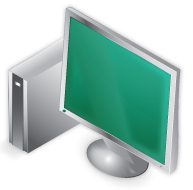 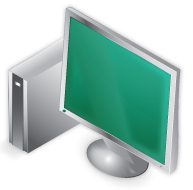 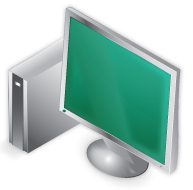 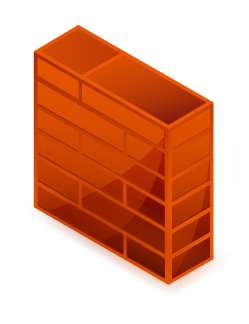 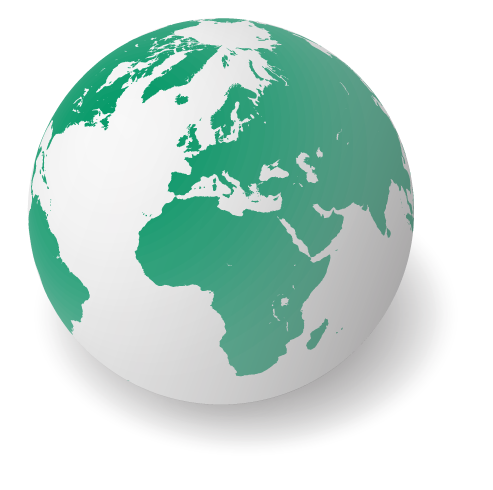 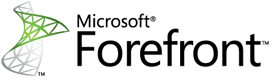 PAGE 3  |
Kaspersky Lab PowerPoint Template
|  22 October 2010
Компоненты антивируса
Kaspersky Anti-Virus 8.0 for Microsoft ISA Server / TMG
Kaspersky Anti-Virus filters
Kaspersky Anti-Virus engine
Management Console

Update service
Backup storage
Reporting
Monitoring
Diagnostics
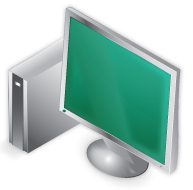 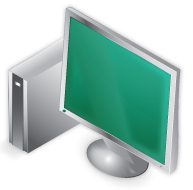 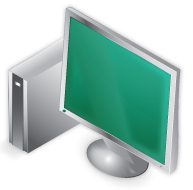 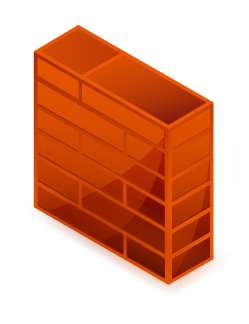 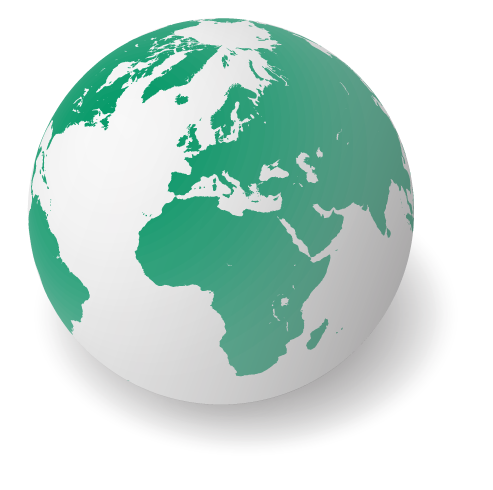 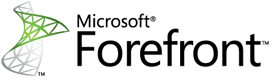 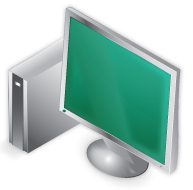 Administrator
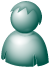 Kaspersky Anti-Virus for MS ISA Server / TMG
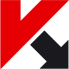 PAGE 4  |
Kaspersky Lab PowerPoint Template
|  22 October 2010
Установка
Kaspersky Anti-Virus 8.0 for Microsoft ISA Server / TMG
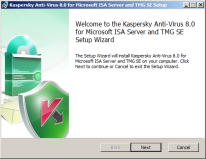 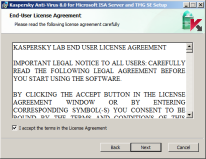 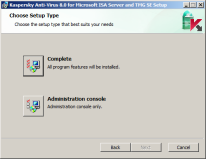 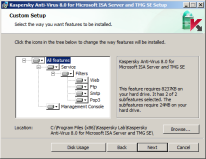 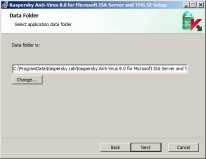 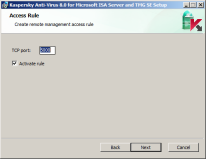 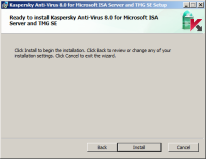 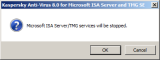 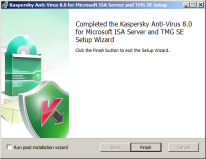 PAGE 5  |
Kaspersky Lab PowerPoint Template
|  22 October 2010
Установка
Kaspersky Anti-Virus 8.0 for Microsoft ISA Server / TMG
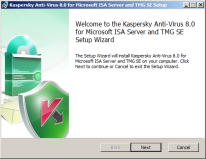 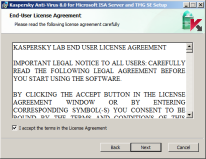 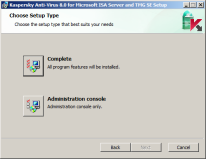 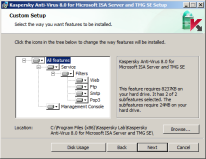 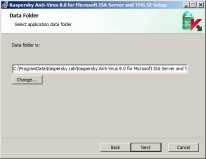 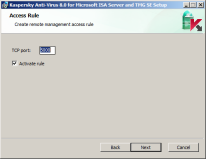 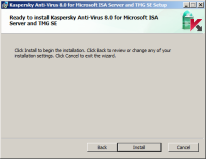 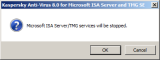 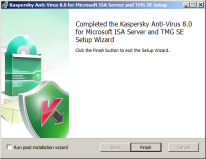 PAGE 6  |
Kaspersky Lab PowerPoint Template
|  22 October 2010
Установка
Kaspersky Anti-Virus 8.0 for Microsoft ISA Server / TMG
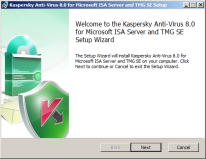 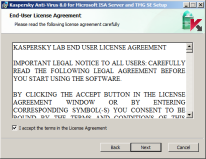 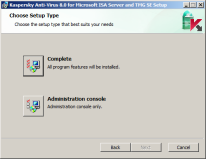 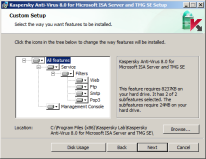 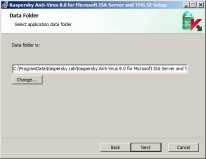 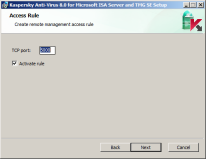 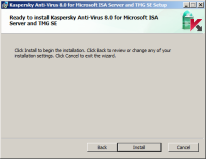 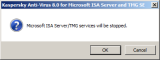 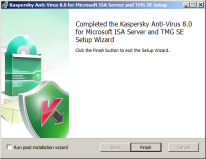 PAGE 7  |
Kaspersky Lab PowerPoint Template
|  22 October 2010
Установка
Kaspersky Anti-Virus 8.0 for Microsoft ISA Server / TMG
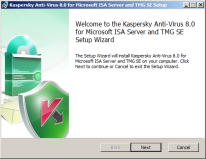 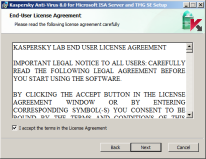 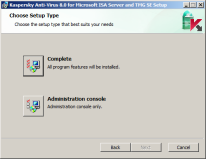 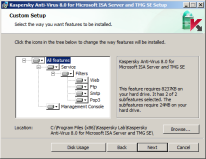 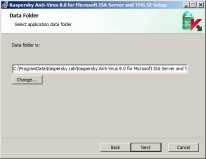 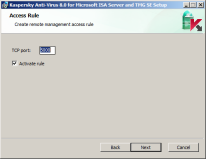 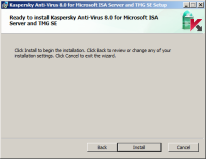 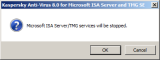 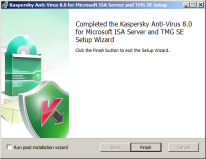 PAGE 8  |
Kaspersky Lab PowerPoint Template
|  22 October 2010
Установка
Kaspersky Anti-Virus 8.0 for Microsoft ISA Server / TMG
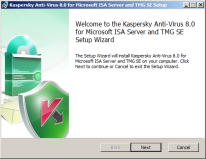 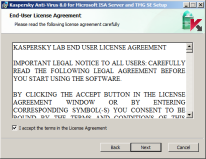 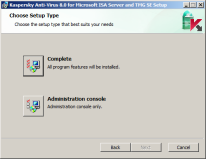 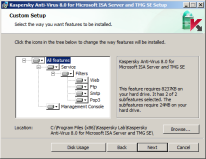 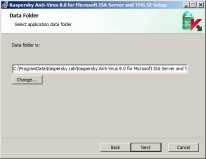 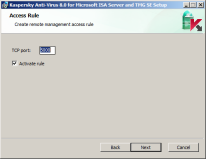 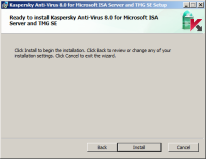 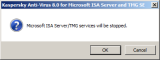 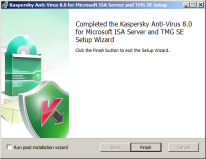 PAGE 9  |
Kaspersky Lab PowerPoint Template
|  22 October 2010
Установка
Kaspersky Anti-Virus 8.0 for Microsoft ISA Server / TMG
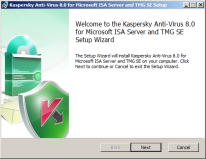 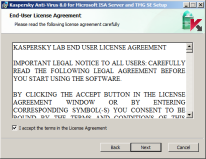 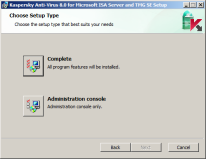 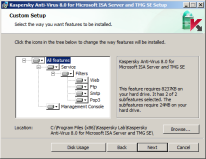 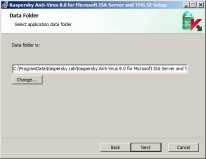 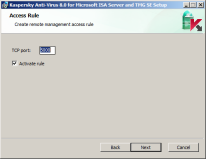 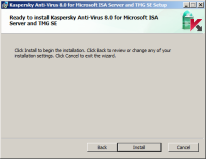 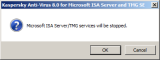 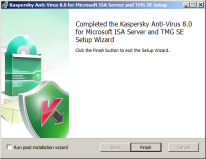 PAGE 10  |
Kaspersky Lab PowerPoint Template
|  22 October 2010
Установка
Kaspersky Anti-Virus 8.0 for Microsoft ISA Server / TMG
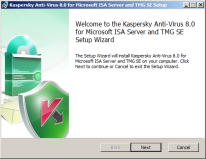 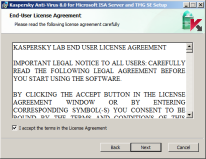 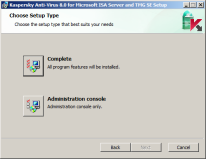 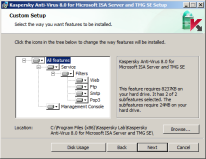 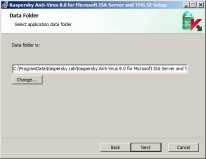 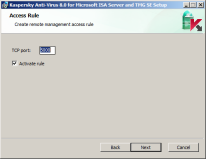 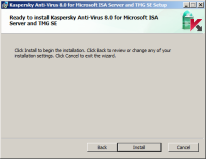 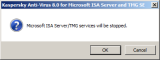 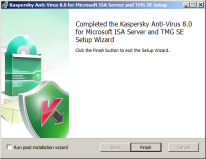 PAGE 11  |
Kaspersky Lab PowerPoint Template
|  22 October 2010
Установка
Kaspersky Anti-Virus 8.0 for Microsoft ISA Server / TMG
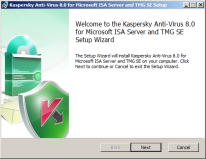 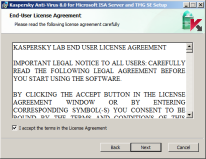 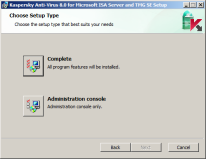 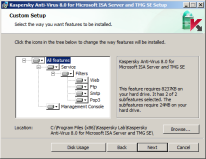 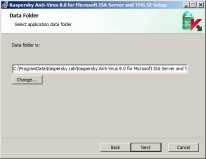 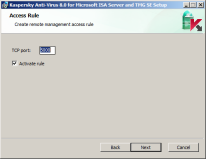 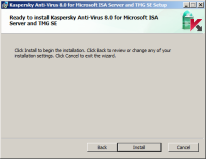 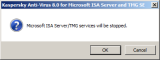 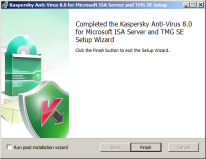 PAGE 12  |
Kaspersky Lab PowerPoint Template
|  22 October 2010
Установка
Kaspersky Anti-Virus 8.0 for Microsoft ISA Server / TMG
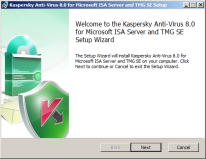 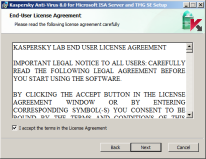 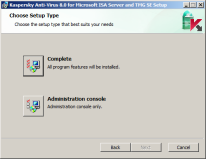 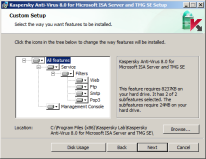 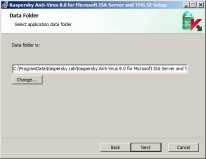 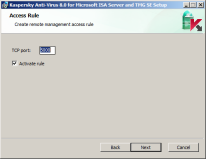 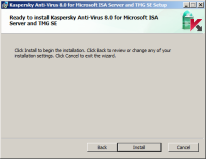 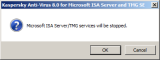 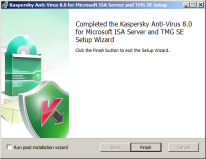 PAGE 13  |
Kaspersky Lab PowerPoint Template
|  22 October 2010
Результаты установки
Kaspersky Anti-Virus 8.0 for Microsoft ISA Server / TMG
В конфигурации Microsoft ISA Server / TMG:
Новые фильтры: 
FTP-фильтр Антивируса Касперского
POP3-фильтр Антивируса Касперского
SMTP-фильтр Антивируса Касперского
HTTP-фильтр Антивируса Касперского
Новые шаблоны уведомлений
PAGE 14  |
Kaspersky Lab PowerPoint Template
|  22 October 2010
Общие параметры
Kaspersky Anti-Virus 8.0 for Microsoft ISA Server / TMG
PAGE 15  |
Kaspersky Lab PowerPoint Template
|  22 October 2010
Параметры проверки
Kaspersky Anti-Virus 8.0 for Microsoft ISA Server / TMG
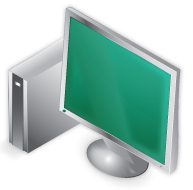 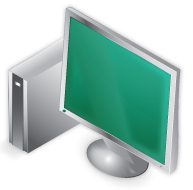 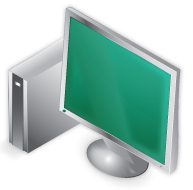 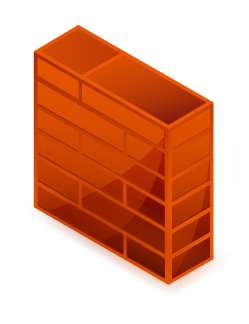 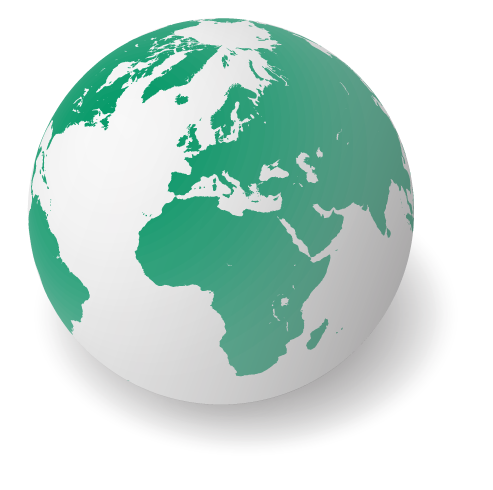 t
Max. scan time for the 1st chunk
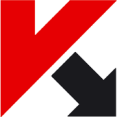 Chunks of data
Not send until scan is competed
PAGE 16  |
Kaspersky Lab PowerPoint Template
|  22 October 2010
Параметры проверки
Kaspersky Anti-Virus 8.0 for Microsoft ISA Server / TMG
PAGE 17  |
Kaspersky Lab PowerPoint Template
|  22 October 2010
Шаблоны замены
Kaspersky Anti-Virus 8.0 for Microsoft ISA Server / TMG
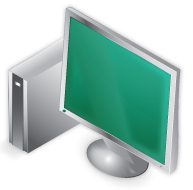 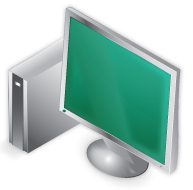 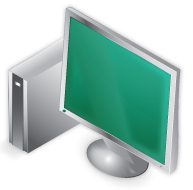 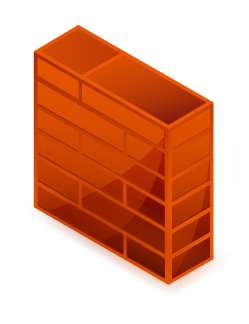 Пользователь получает уведомление
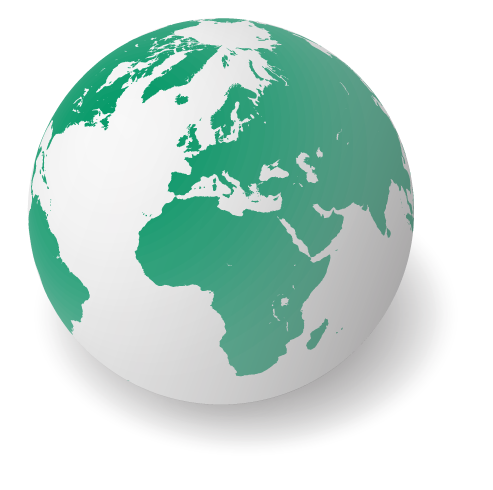 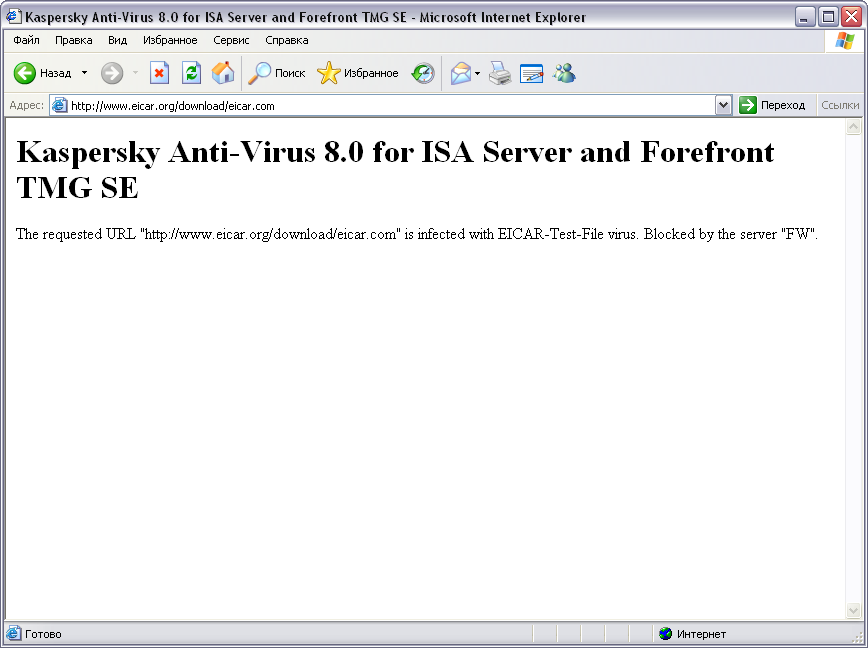 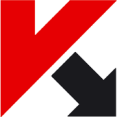 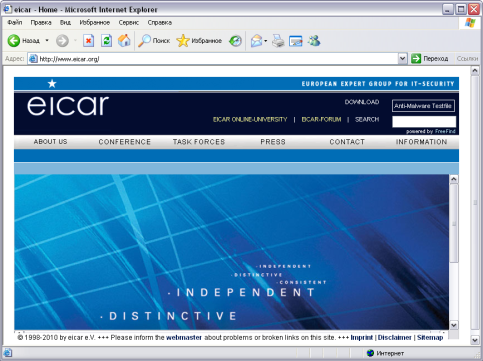 Если угроза обнаружена
PAGE 18  |
Kaspersky Lab PowerPoint Template
|  22 October 2010
Шаблоны Замены
Kaspersky Anti-Virus 8.0 for Microsoft ISA Server / TMG
Для заблокированных объектов:
инфицированных
подозрительных
защищенных паролем

Для инфицированных почтовых объектов(опционально)
HTTP, SMTP, POP3
SMTP, POP3
PAGE 19  |
Kaspersky Lab PowerPoint Template
|  22 October 2010
Шаблоны замены
Kaspersky Anti-Virus 8.0 for Microsoft ISA Server / TMG
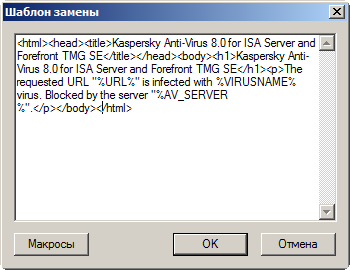 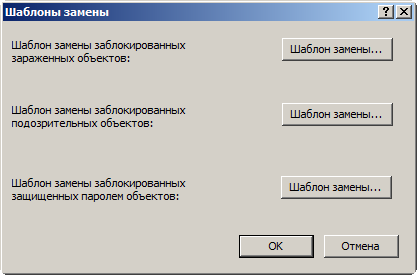 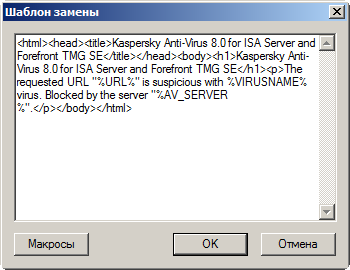 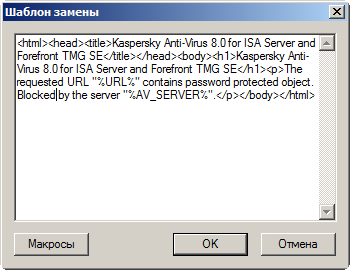 PAGE 20  |
Kaspersky Lab PowerPoint Template
|  22 October 2010
Новые возможности
Kaspersky Anti-Virus 8.0 for Microsoft ISA Server / TMG
Support for Microsoft Forefront TMG
Wide-ranging management policies
Monitoring via the application’s console
Support for SMTP and POP3
Scanning of HTTPS traffic on Forefront TMG
Support for Windows 2008 R2
Scanning of traffic passing through published servers
PAGE 21  |
Kaspersky Lab PowerPoint Template
|  22 October 2010
Kaspersky Security 8.0 для Microsoft Exchange
Кому и зачем нужен Kaspersky Security 8.0 для Microsoft Exchange
Kaspersky Security 8.0 для Microsoft Exchange
Кому — компаниям, использующим Microsoft Exchange 2007 или 2010 для управления электронной почтой

Зачем — для фильтрации почтовых сообщений на предмет вредоносных объектов и спама
PAGE 23  |
Kaspersky Lab PowerPoint Template
|  22 October 2010
Что может Kaspersky Security 8.0
Kaspersky Security 8.0 для Microsoft Exchange
Фильтровать сообщения на транспортном уровне
Сканировать базы почтовых ящиков  и общих папок
Удалять
вирусы
спам
поврежденные и зашифрованные объекты
письма по черным спискам адресов
Сохранять удаленные письма в резервном хранилище
Пересылать ошибочно удаленные письма адресатам
PAGE 24  |
Kaspersky Lab PowerPoint Template
|  22 October 2010
Упрощенная схема работы почты
Kaspersky Security 8.0 для Microsoft Exchange
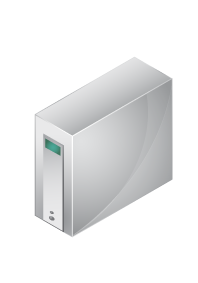 DNS
Сервер
nslookup kaspersky.comtype=mx
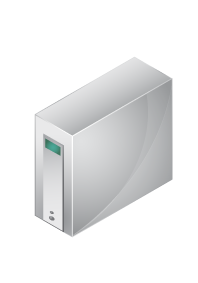 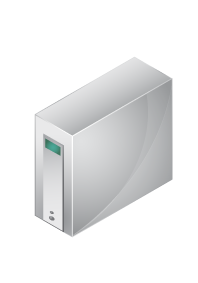 81.176.69.118
SMTP-сервер81.176.69.118
SMTP
Сервер
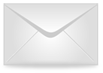 alice@kaspersky.com
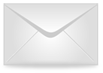 POP3 / IMAP4
SMTP
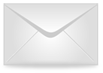 alice@kaspersky.com
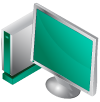 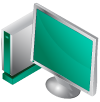 PAGE 25  |
Kaspersky Lab PowerPoint Template
|  22 October 2010
Упрощенная схема работы Microsoft Exchange
Kaspersky Security 8.0 для Microsoft Exchange
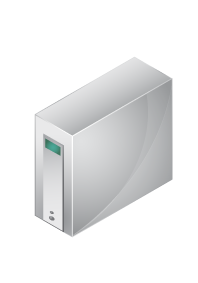 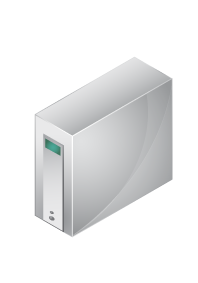 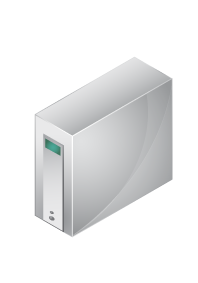 SMTP
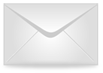 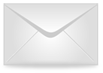 Hub Transport
-сервер
Edge-сервер
Client Access-сервер
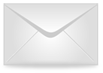 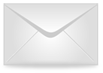 MAPI
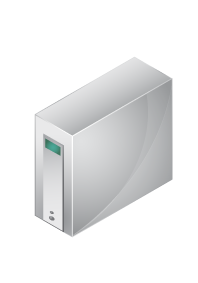 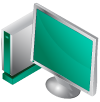 Mailbox-сервер
PAGE 26  |
Kaspersky Lab PowerPoint Template
|  22 October 2010
Как работает Kaspersky Security
Kaspersky Security 8.0 для Microsoft Exchange
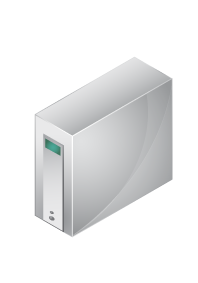 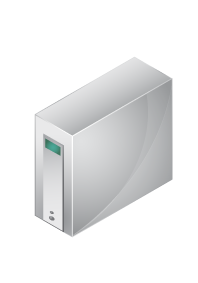 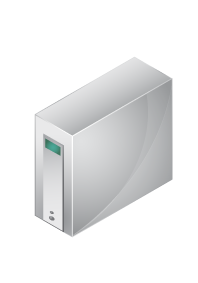 Анти-Вирус
Анти-Спам
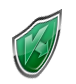 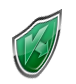 Анти-Вирус
Анти-Спам
SMTP
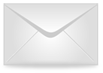 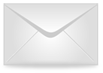 Hub Transport
-сервер
Edge-сервер
Client Access-сервер
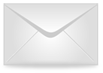 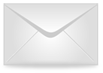 MAPI
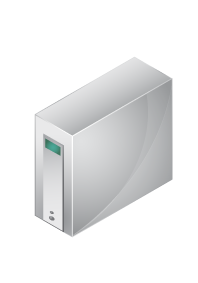 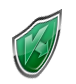 Анти-Вирус
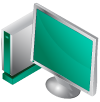 Mailbox-сервер
PAGE 27  |
Kaspersky Lab PowerPoint Template
|  22 October 2010
Защита транспортного сервера
Kaspersky Security 8.0 для Microsoft Exchange
Защита от вирусов
Пометка проверенных сообщений
Защита от спама
Добавление уровня SCL в заголовок
Технология фильтрации
Транспортные агенты
PAGE 28  |
Kaspersky Lab PowerPoint Template
|  22 October 2010
Защита почтовых ящиков
Kaspersky Security 8.0 для Microsoft Exchange
Защита от вирусов
Почтовых ящиков
Общих папок
Сканирование
При записи
При доступе
В фоновом режиме
Технология
VSAPI
PAGE 29  |
Kaspersky Lab PowerPoint Template
|  22 October 2010
Сценарии использования
Kaspersky Security 8.0 для Microsoft Exchange
Защита стандартного сервера

Защита организации
Транспортные (Hub Transport)
Почтовых ящиков (Mailbox)

Антивирус на кластер: CCR и CSC
PAGE 30  |
Kaspersky Lab PowerPoint Template
|  22 October 2010
Защита кластера
Kaspersky Security 8.0 для Microsoft Exchange
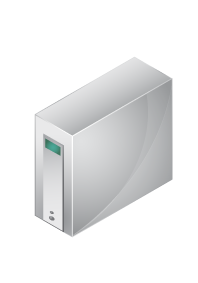 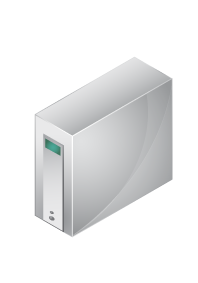 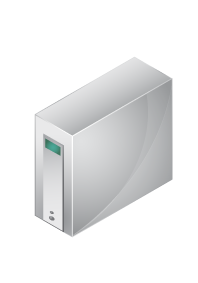 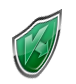 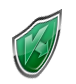 SMTP
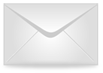 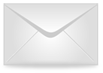 Hub Transport
-сервер
Edge-сервер
Client Access-сервер
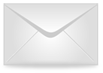 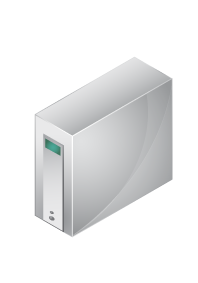 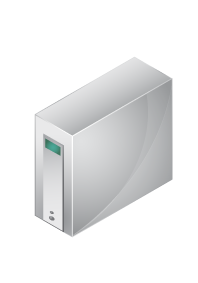 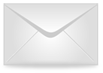 MAPI
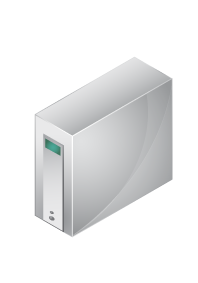 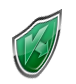 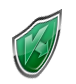 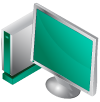 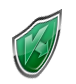 Кластер Mailbox-серверов
PAGE 31  |
Kaspersky Lab PowerPoint Template
|  22 October 2010
DAG in Microsoft Exchange
Kaspersky Security 8.0 для Microsoft Exchange
PAGE 32  |
Kaspersky Lab PowerPoint Template
|  22 October 2010
Защита файловой системы сервера
Kaspersky Security 8.0 для Microsoft Exchange
Зачем
Kaspersky Security фильтрует почту
Kaspersky Security не защищает сам компьютер

Чем
Антивирус Касперского 6.0 для Windows Servers R2
Антивирус Касперского 8.0 для Windows Servers EE
PAGE 33  |
Kaspersky Lab PowerPoint Template
|  22 October 2010
Требования для средств защиты
Kaspersky Security 8.0 для Microsoft Exchange
Почтовая система
Microsoft Exchange 2010
Microsoft Exchange 2007 x64 SP1
Операционная система
Microsoft Windows Server 2008 x64 SP1+ Std / Ent
Microsoft SBS/EBS 2008 Standard / Premium
Microsoft Windows Server 2003 x64 SP2+ Std / Ent
Сервер баз данных
Microsoft SQL Server 2005 Exp / Std / Ent
Microsoft SQL Server 2008 Exp / Std / Ent
.NET Framework
Microsoft .Net Framework 3.5 SP1
PAGE 34  |
Kaspersky Lab PowerPoint Template
|  22 October 2010
Требования для консоли управления
Kaspersky Security 8.0 для Microsoft Exchange
Операционная система
Microsoft Windows Server 2008 SP0+
Microsoft Windows 7 (?) SP0+
Microsoft Windows Vista SP0+
Microsoft Windows Server 2003 SP2+
Microsoft Windows XP SP3+
MMC
Microsoft Management Console 3.0
.NET Framework
Microsoft .NET Framework 3.5 SP1
PAGE 35  |
Kaspersky Lab PowerPoint Template
|  22 October 2010
Консоль
Kaspersky Security 8.0 для Microsoft Exchange
PAGE 36  |
Kaspersky Lab PowerPoint Template
|  22 October 2010
Антивирусные технологии
Kaspersky Security 8.0 для Microsoft Exchange
Поиск по базе сигнатур
Эвристический анализ
Обнаружение поврежденных объектов
Обнаружение защищенных объектов
архивы с паролем, например
PAGE 37  |
Kaspersky Lab PowerPoint Template
|  22 October 2010
Анти-спам технологии
Kaspersky Security 8.0 для Microsoft Exchange
Подготовка обновлений
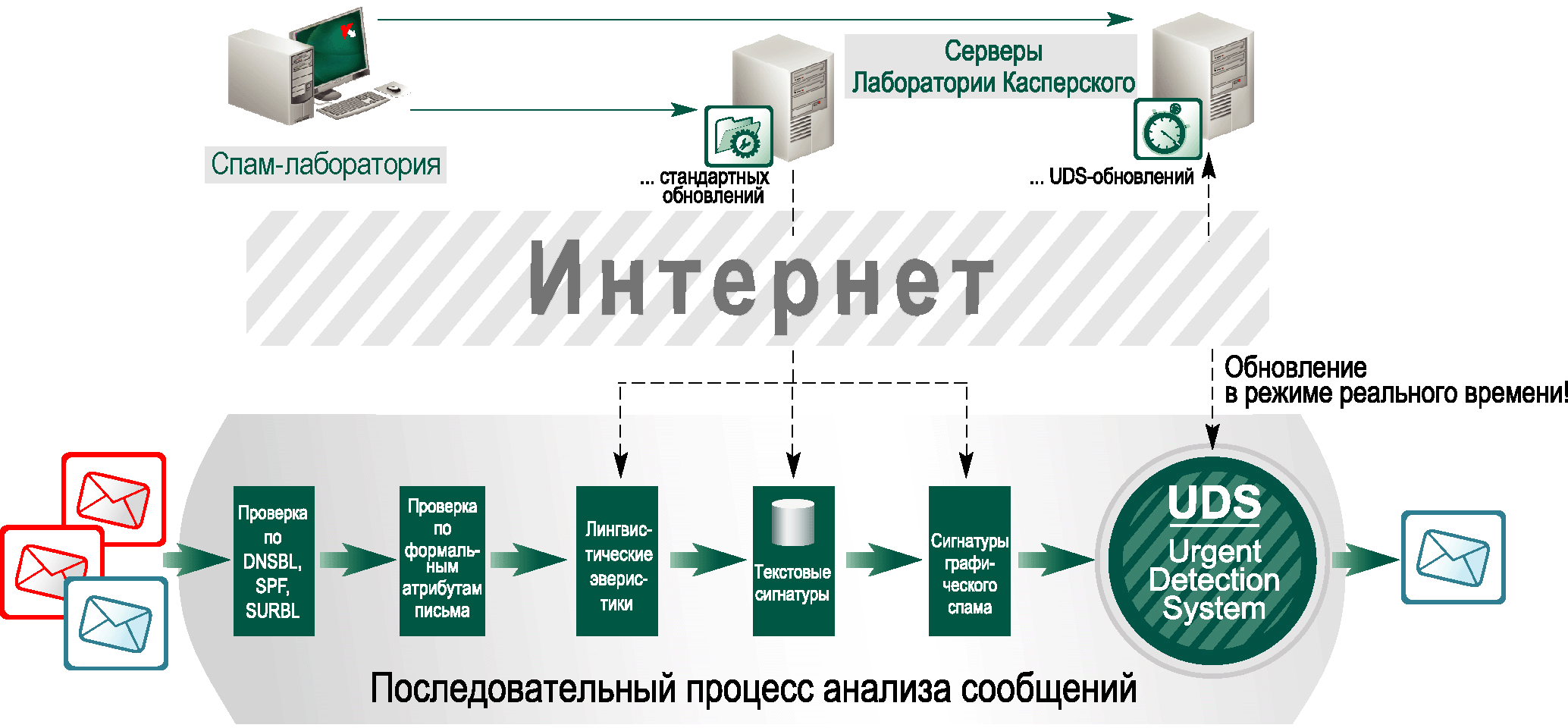 Анти-Спам Лаборатория 24х7х365
UDS:реакция в режиме реального времени
Проверки поDNSBL,SPF,SURBL
Анализ заголовков
Лингвистическийанализ
Графические сигнатуры
Текстовые сигнатуры
PAGE 38  |
Kaspersky Lab PowerPoint Template
|  22 October 2010
Средства мониторинга
Kaspersky Security 8.0 для Microsoft Exchange
Статусы в консоли
Уведомления
Отчеты
Журналы Kaspersky Security
Журнал событий Windows
PAGE 39  |
Kaspersky Lab PowerPoint Template
|  22 October 2010
Сравнение продуктов
Kaspersky Security 8.0 для Microsoft Exchange
PAGE 40  |
Kaspersky Lab PowerPoint Template
|  22 October 2010
Сравнение продуктов
Kaspersky Security 8.0 для Microsoft Exchange
PAGE 41  |
Kaspersky Lab PowerPoint Template
|  22 October 2010
Лафицкий Алексей
Alexey.Lafitsky@kaspersky.com
Инженер предпродажной поддержки Kaspersky Lab, EEMEA